786
DLS Basics
Dynamic Light Scattering: Setup
Incident light
Diffusing colloids
Transmitted light
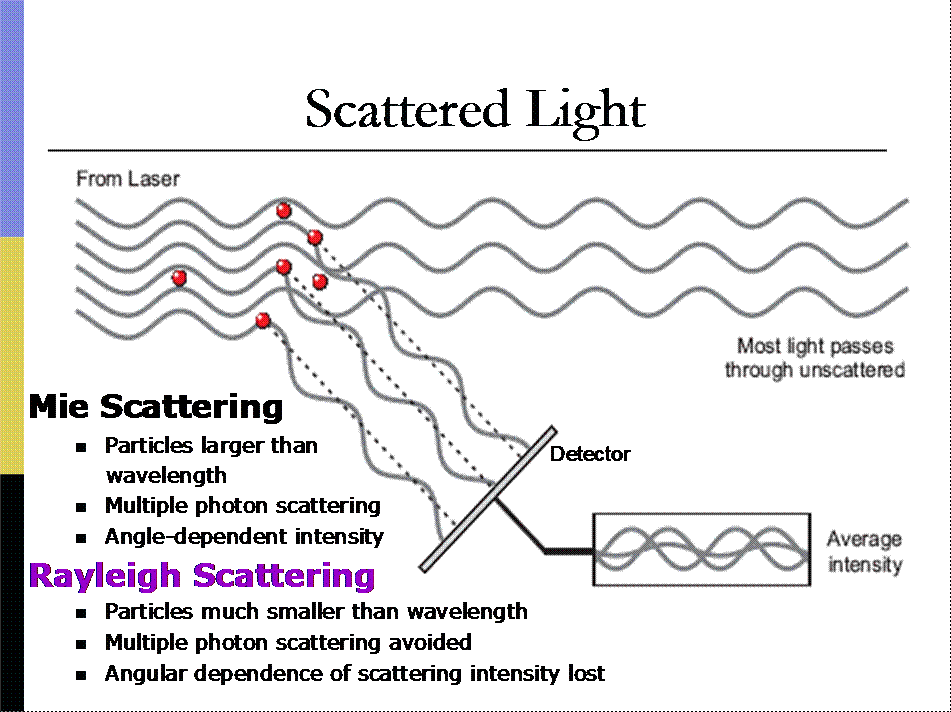 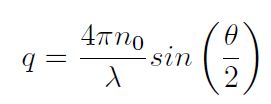 Scattering angle
Light scatters in all directions
Detector
Fluctuating scattered light intensity
Fluctuations in scattered light arise from diffusion
[Speaker Notes: http://www.people.vcu.edu/~ecarpenter2/DigitalCorrelator.htm]
Scattered Light Intensity: t = 0
Particles in fixed positions
Incident light
Unperturbed light
If particles remain fixed, so does intensity at detector
Detector
I = I0
Static scattering reveals micro-structure; e.g. x-ray crystallography
Scattered Light Intensity: t = Δt
Particles have diffused
Incident light
Unperturbed light
If particles move, intensity at detector changes
Detector
I = I(Δt) = I0
Duration of Δt before intensity changes gives time scale of motion
Dynamic light scattering reveals ensemble average motion
[Speaker Notes: Particle motion causes intensity change at detector]
Signal fluctuates in time
How fast?  Over what time scale?





Instrument calculates correlation function:
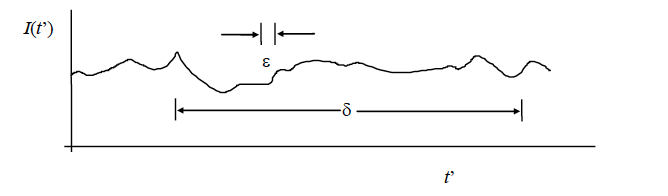 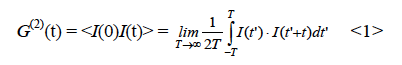 Compare the signal I to itself:
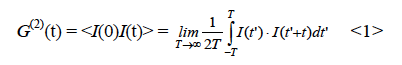 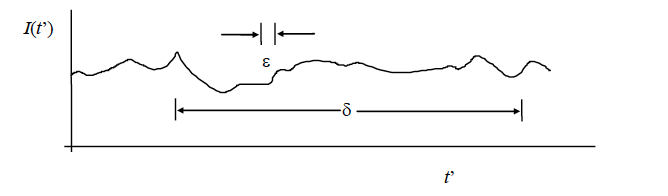 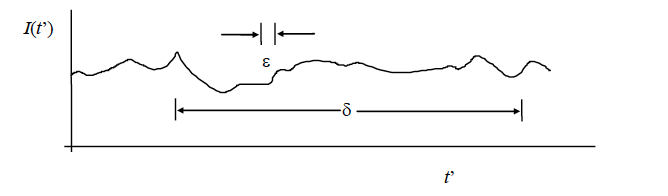 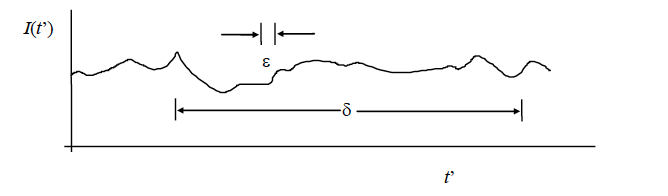 .…
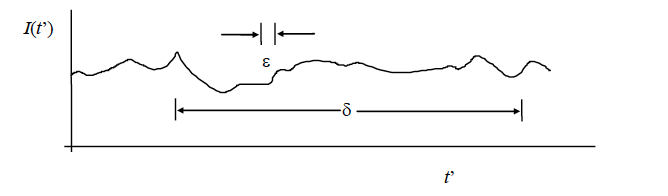 Lag time:
If:                                      , then                 is large
As:                                      , then                 diminishes
What does the correlation G look like?
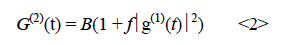 Siegert approximation
Where


Raw data: 
exponential decay
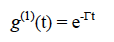 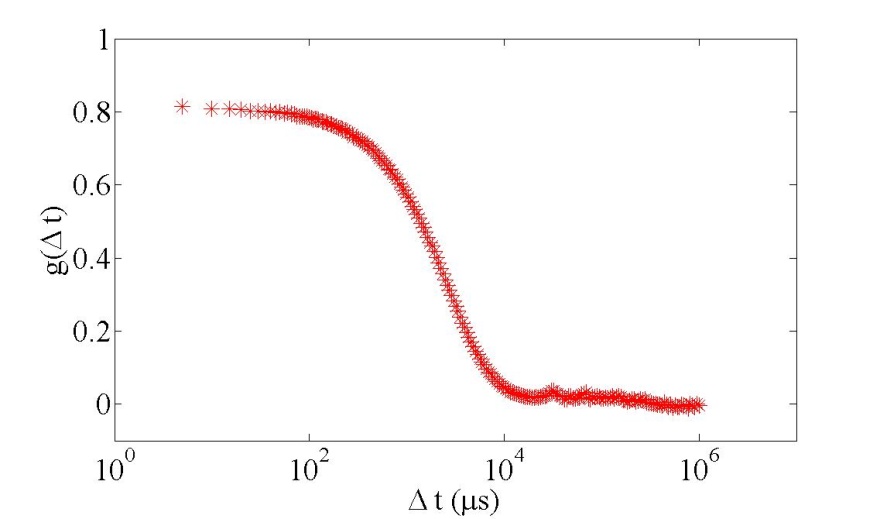 Thought experiment: if this is an example correlation function for a randomly fluctuating signal I, what would the correlation function look like if the signal I was sinusoidal?  Otherwise periodic?
Meaning of decay time-scale
Fluctuations in scattered light arise from diffusive motion
Correlation function of scattered light intensity: exponential decay
Detector
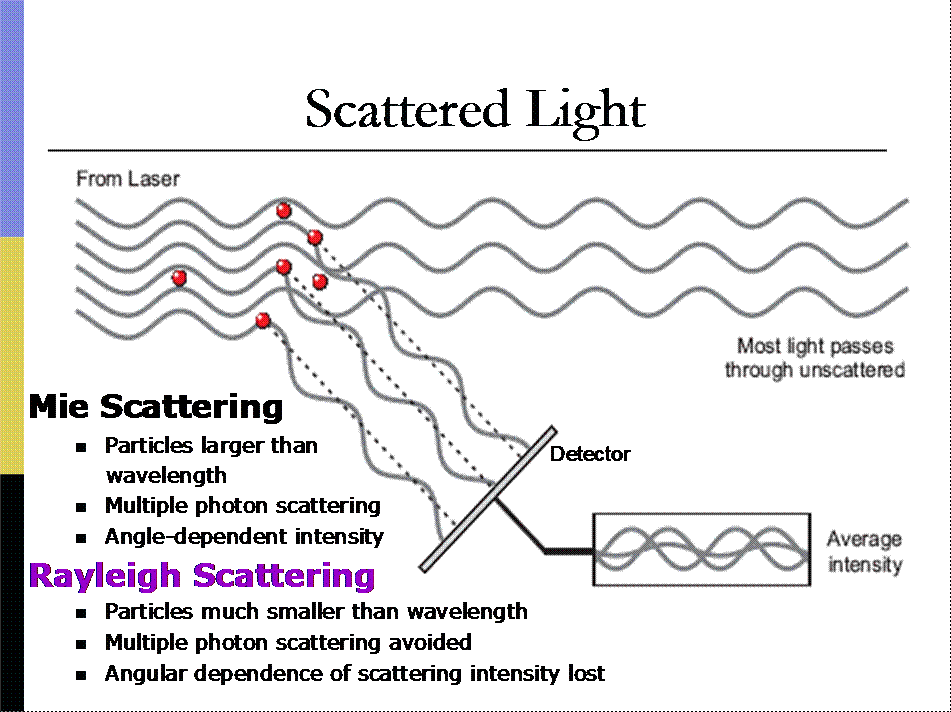 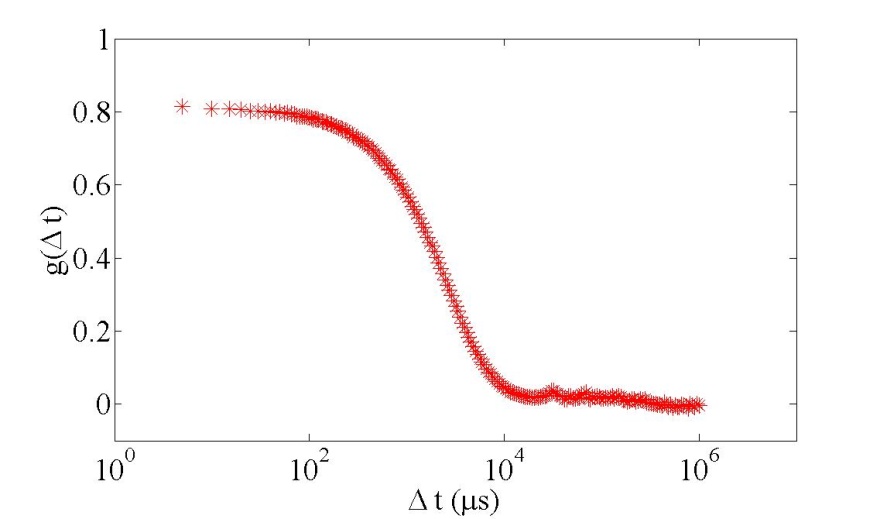 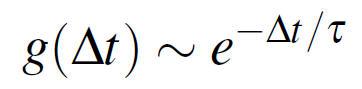 Real-time hardware correlators measure
lag time Δt at which 
 I(Δt) = I0
[Speaker Notes: http://www.people.vcu.edu/~ecarpenter2/DigitalCorrelator.htm]
From time-scale to size scale
Units of Diffusion = [length2/time]
Length scale given by scattering vector q
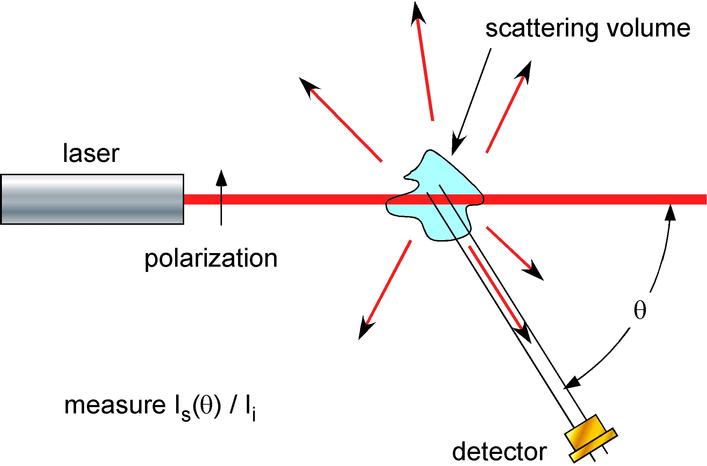 q has units 1/length; can be controlled by adjusting θ
Diffusion through area 1/q2 occurs at time scale τ
Measured Diffusion Constant
Diffusion D has units length2/time
Time is τ, as obtained through exponential fit
Length scale is 1/q.  
Area particle diffuses through in length scale τ is 1/q2

Hence measurement of D is:
Particle size from D
Use Stokes Einstein relation, assuming spherical particles:


Combine measured D with Stokes Einstein:


…and solve for radius a